MSc IB Sustainable Finance
Maastricht University, School of Business and Economics
Sustainable Finance Quiz 1
How much water is used to produce 1 hamburger?
About 20 litres
About 2000 litres
About 4000 litres
[Speaker Notes: P]
Sustainable Finance Quiz 1
How much water is used to produce 1 hamburger?
About 20 litres
About 2000 litres
About 4000 litres
[Speaker Notes: P]
Sustainable Finance Quiz 2
Which day in 2019 was ‘Earth Overshoot Day’ 

The day of the year we have already used up the planet’s annual capacity to generate natural resources?
19 June
2 July
29 July
[Speaker Notes: P]
Sustainable Finance Quiz 2
Which day in 2019 was ‘Earth Overshoot Day’ 

The day of the year we have already used up the planet’s annual capacity to generate natural resources?
19 June
2 July
29 July
[Speaker Notes: P]
Sustainable Finance Quiz 3
If all coal, oil, and gas companies on the stock market would burn their existing reserves…
…their emissions would cause the Earth to warm up by…
More than 2 degrees Celsius
1.5 degrees Celsius
1 degree Celsius
[Speaker Notes: P]
Sustainable Finance Quiz 3
If all coal, oil, and gas companies on the stock market would burn their existing reserves…
…their emissions would cause the Earth to warm up by…
More than 2 degrees Celsius
1.5 degrees Celsius
1 degree Celsius
[Speaker Notes: P]
Sustainable Finance Quiz 4
Worldwide, 30-year-old men have spent 10 years in school on average, how many years have women of the same age spent in school?
9 years
6 years
3 years
[Speaker Notes: P]
Sustainable Finance Quiz 4
Worldwide, 30-year-old men have spent 10 years in school on average, how many years have women of the same age spent in school?
9 years
6 years
3 years
[Speaker Notes: P]
Who are we?
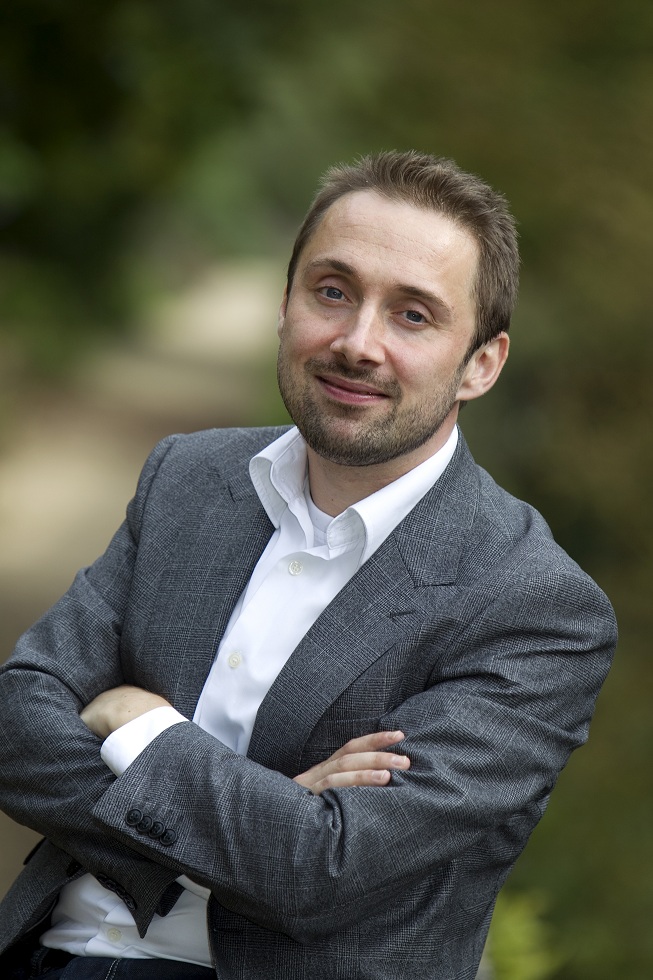 Dr. Jeroen DerwallIB/Sustainable Finance Program Leaderj.derwall@maastrichtuniversity.nl
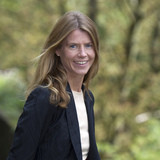 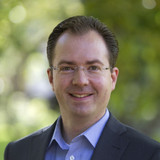 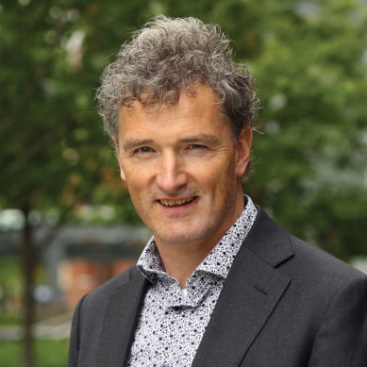 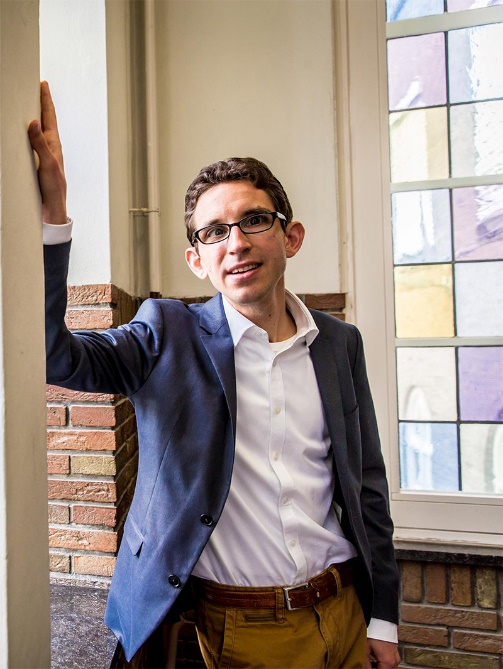 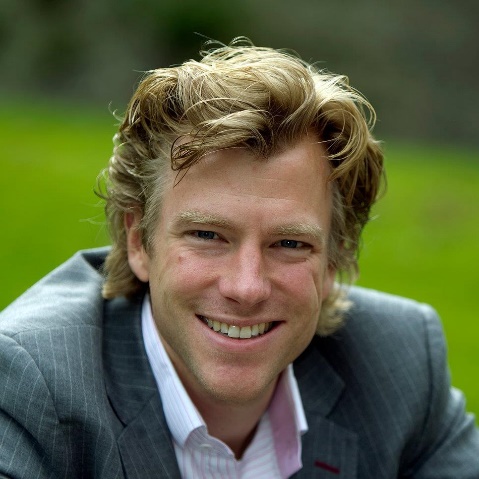 Today’s Agenda
Who are you?
Who are you…
But you want to learn more about finance than a standard Finance track has to offer

…you are also interested in the concept of sustainability…

…and the role it can play in financial markets and decision making
You have always felt an interest in being involved with Finance in your later career…
…e.g., a financial services firm or consultant, investment manager or pension fund…
…or perhaps in a company
or property investment firm
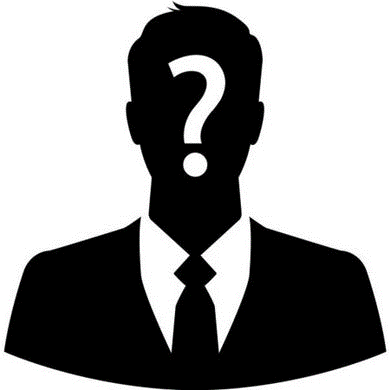 [Speaker Notes: M and A 
Let them make up their mind!
Does it suit you?]
What is Sustainable Finance?
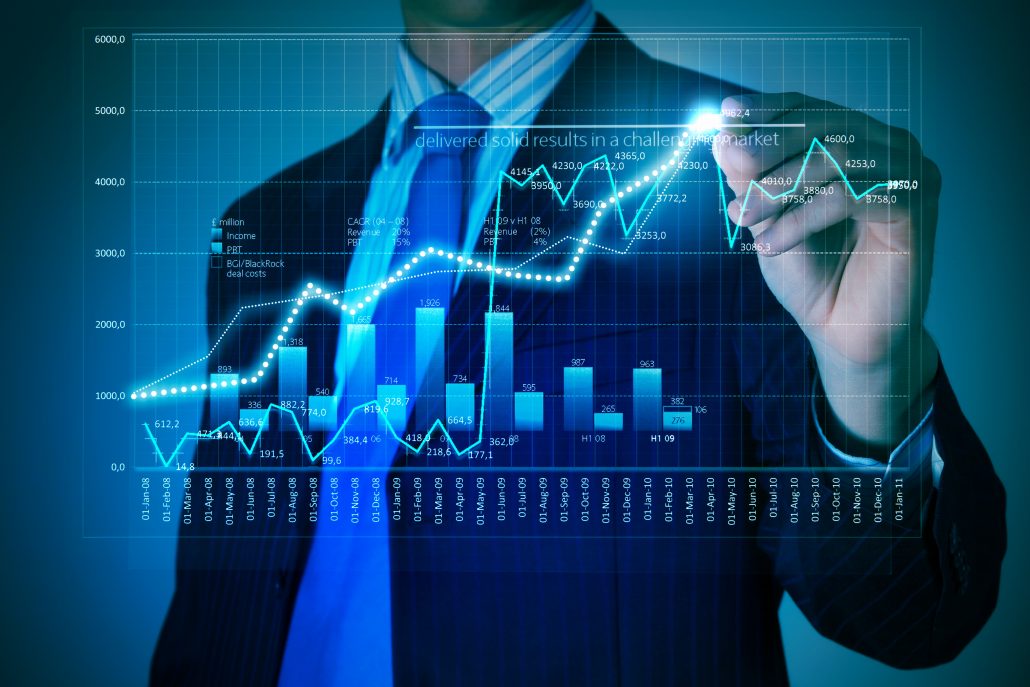 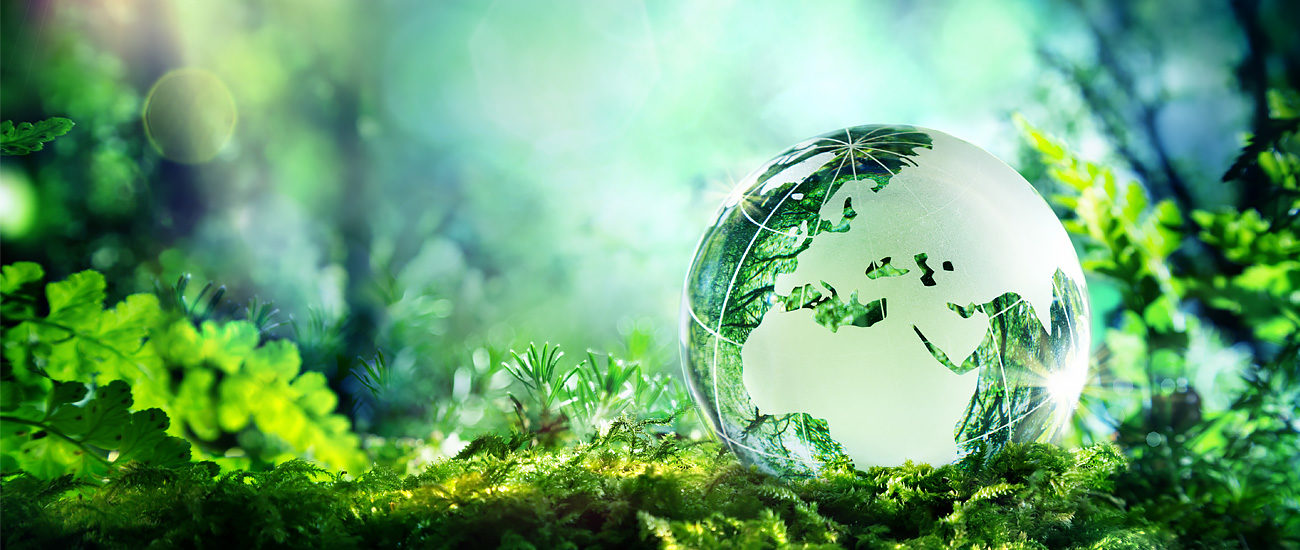 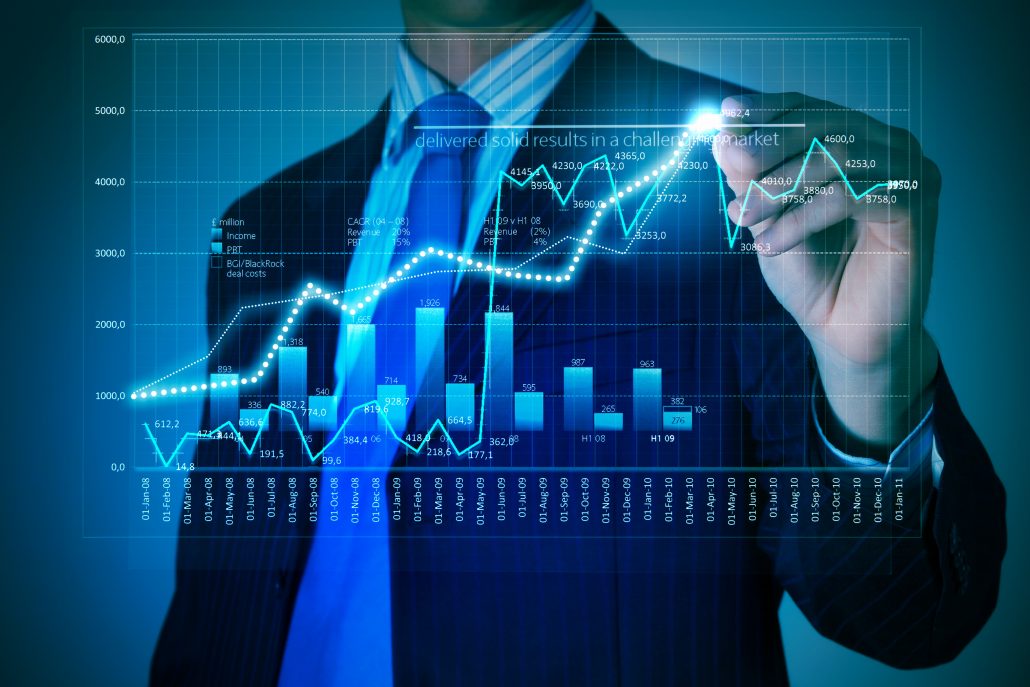 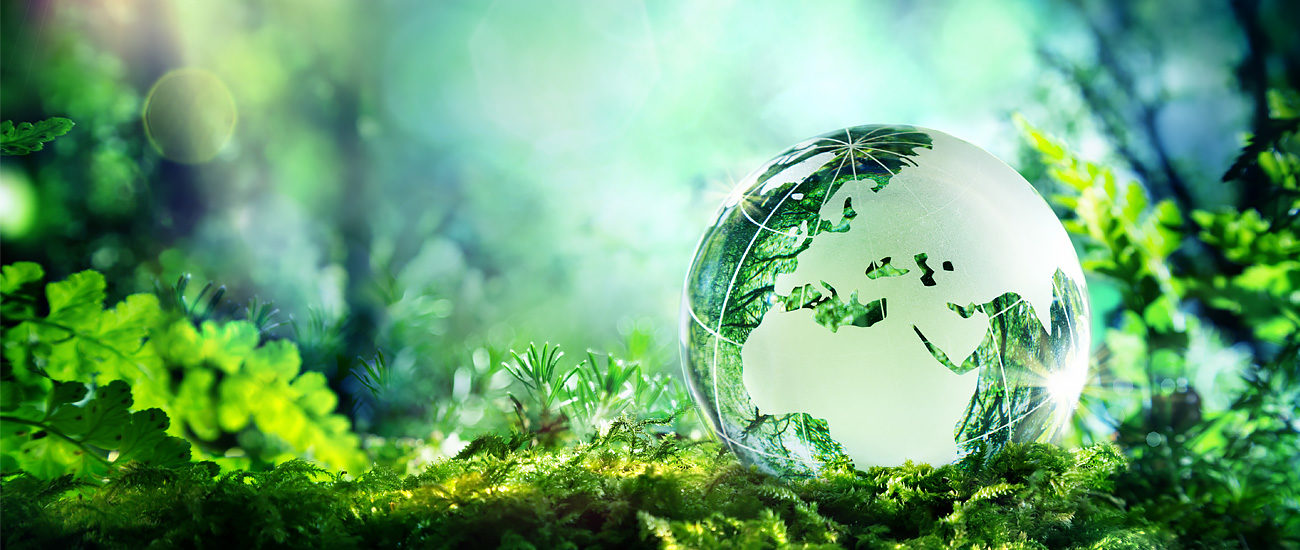 How sustainability/society affects  (better) financial decision-making
How financial decision making can have real positive societal impact
Corporate & Investor Perspective

Sustainability can be a competitive advantage?
 
What are material sustainability challenges facing a firm?

How to integrate sustainability in financial models and investments?

Financial returns of sustainable investments in for example stock, bond, and property markets..
Sustainable Finance
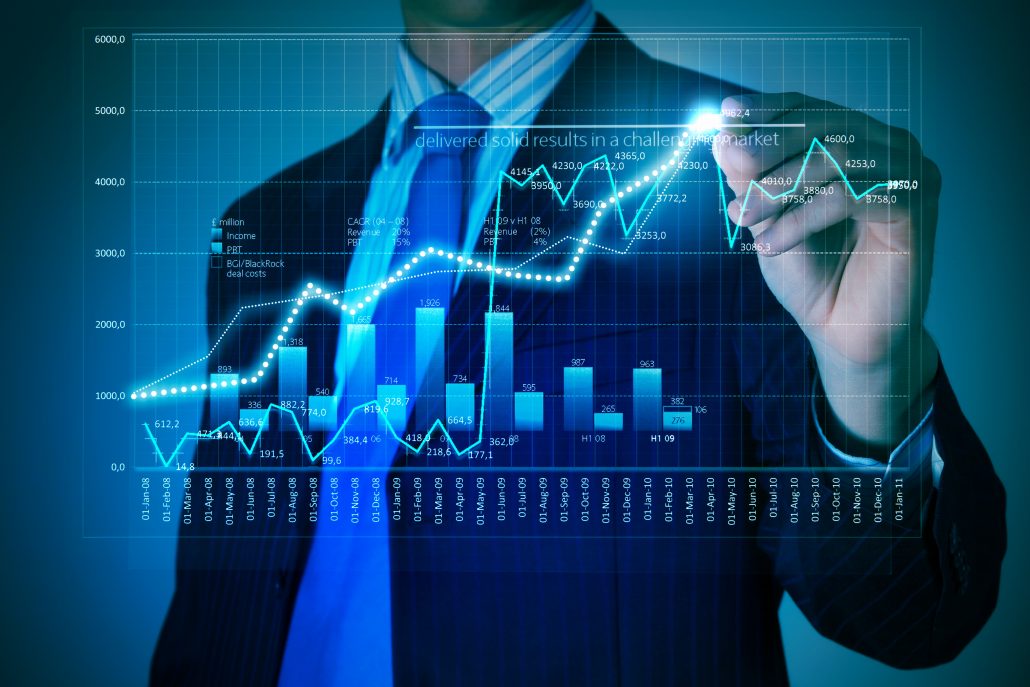 How sustainability/society affects  (better) financial decision making
How sustainability/society affects  (better) financial decision-making
Sustainable Finance
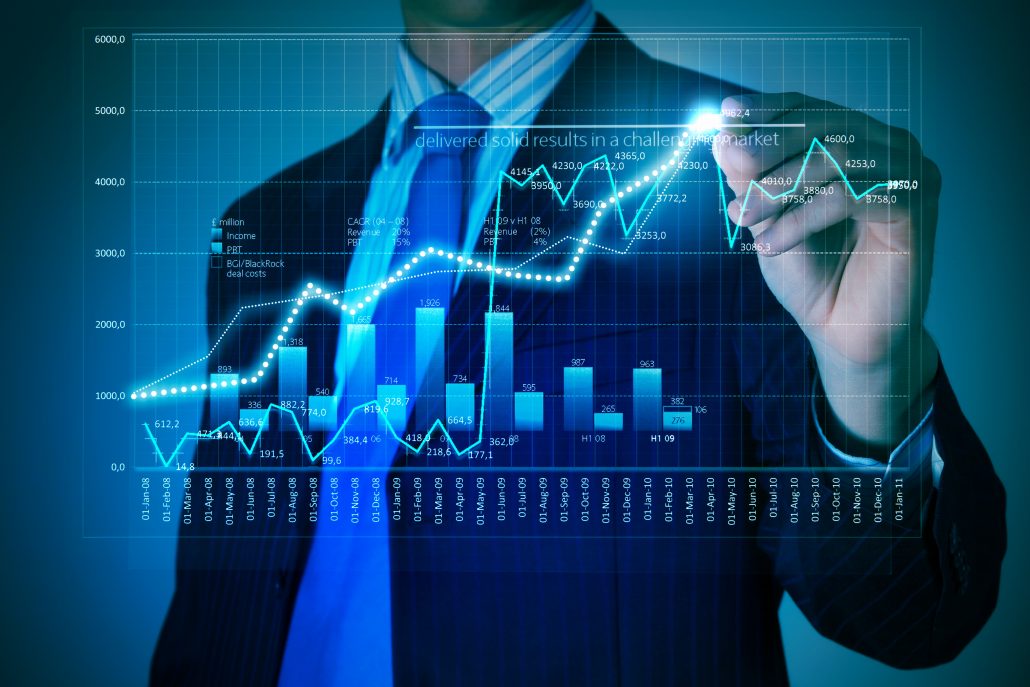 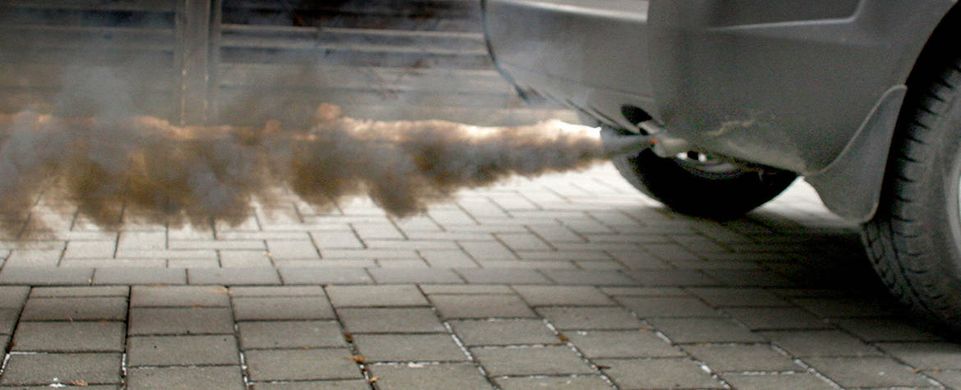 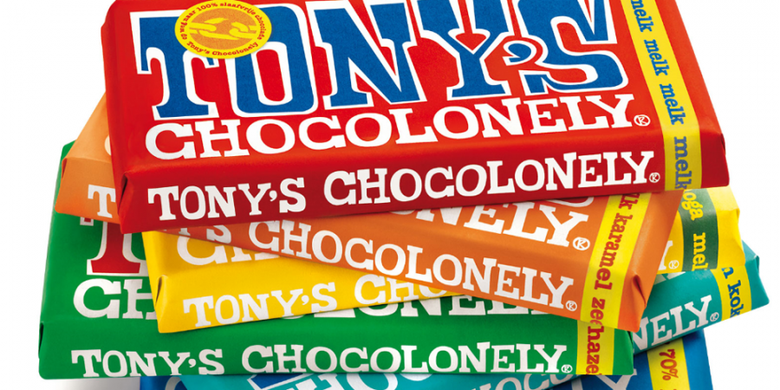 How sustainability/society affects  (better) financial decision making
How sustainability/society affects  (better) financial decision making
Social and Philanthropic Perspective

What is Sustainability?

How can investors fill the funding gap to reach the United Nations Sustainable Development Goals?

What are effective interventions?

How can we measure social and environmental return?
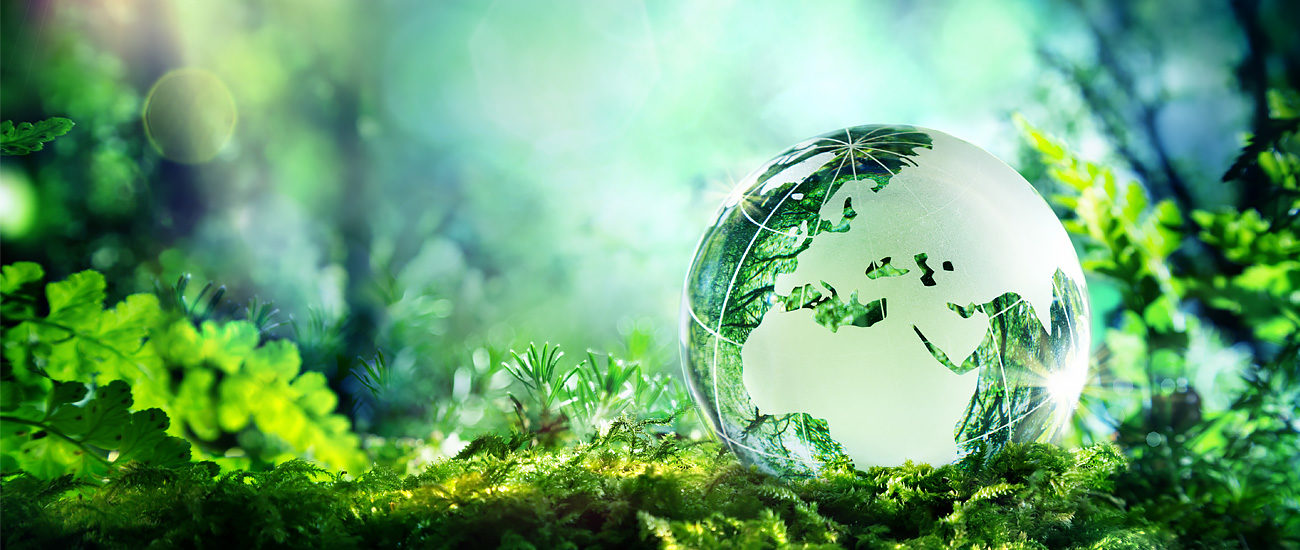 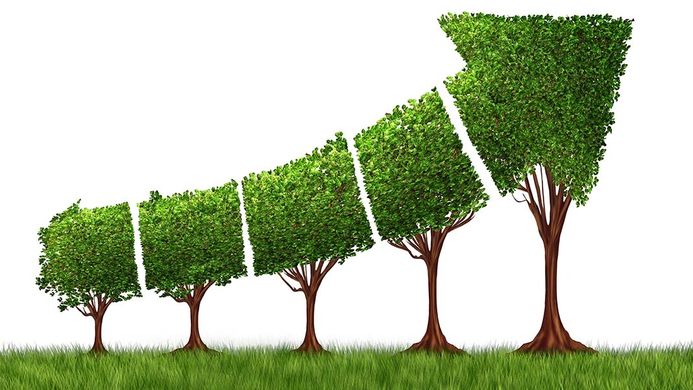 How financial decision making can have real positive societal impact
How sustainability/society affects  (better) financial decision making
How financial decision making can have real positive societal impact
[Speaker Notes: Paul]
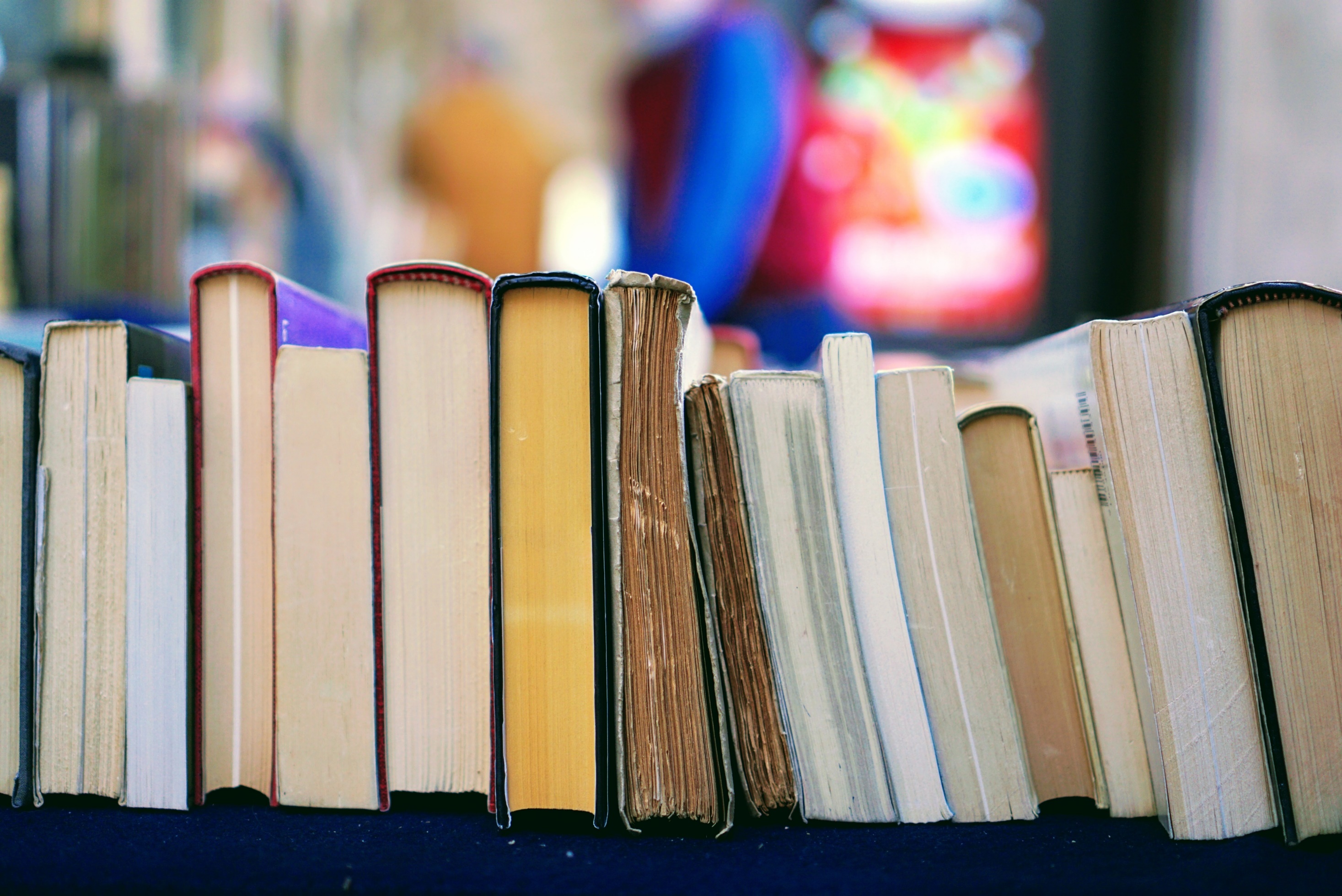 Our Programme
IB/Sustainable Finance in brief
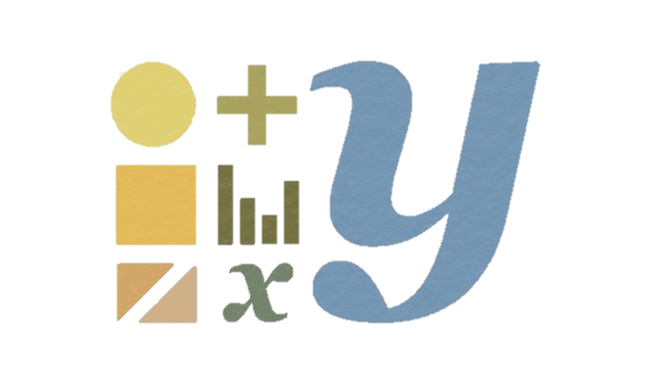 Sustainable Finance
Block
Data Analytics
1
(sept)
Sustainable Finance, Management, and Strategy
Elective Block 2
2
Institutional Investors
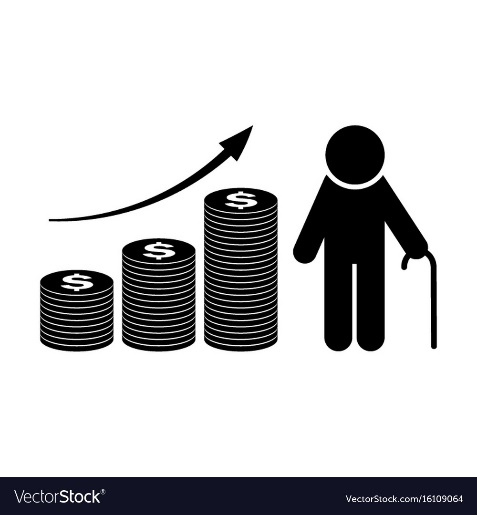 3
Skills Training: Writing a Master’s Thesis
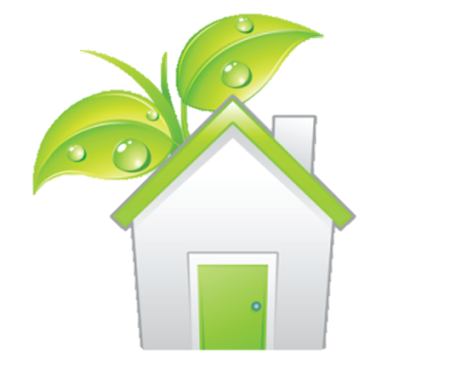 4
(feb)
Writing the Master’s Thesis
Sustainable and Responsible Investments
Real Estate Finance
5
Completing the Master’s Thesis
6
[Speaker Notes: Moni
Standard structure of each SBE msc programme: 5 obligatory fixed courses + 1 elective + 1 skills training+ 1 msc thesis
1 year, twice a year (in February this matrix turned around)
4 courses in Semester I and 2 courses in semester II to enable you to write the msc thesis]
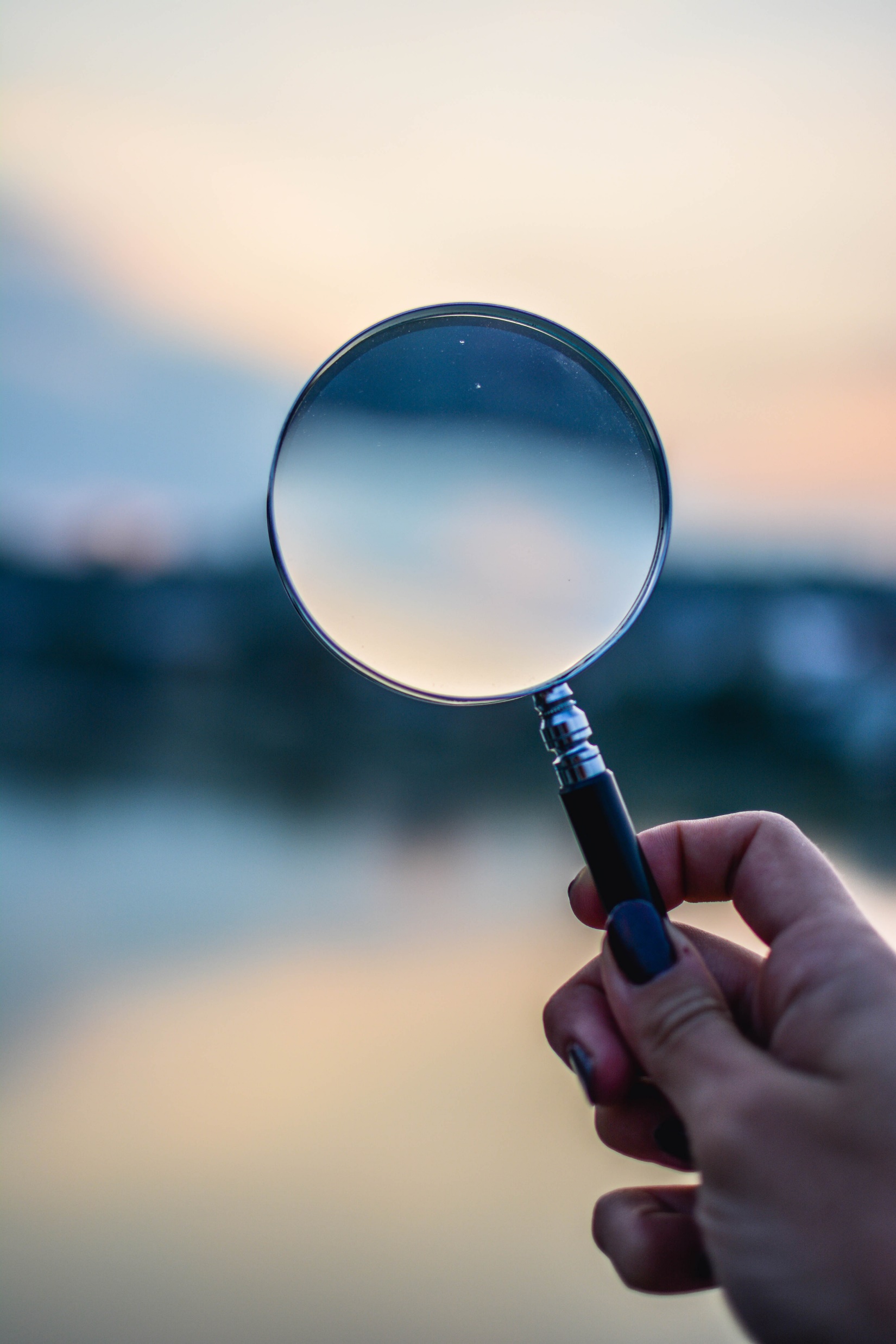 Data Analytics
Quantitative methods for problem-solving and research in Sustainable Finance
Generate insights that improve management decision-making
R language for statistical analyses
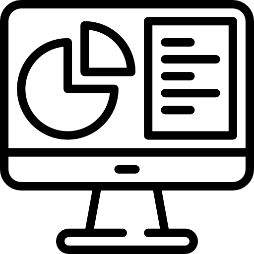 Elective
Choose your own course from a wide range of options
From another MSc IB Program
Or: Multidisciplinary Business Challenge 
Broaden your horizon and go the extra mile!
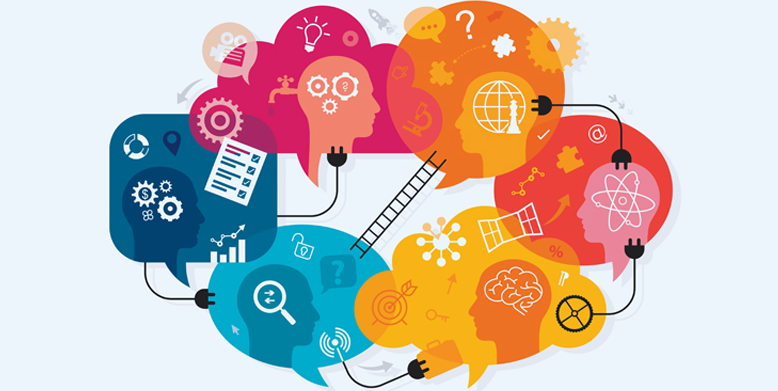 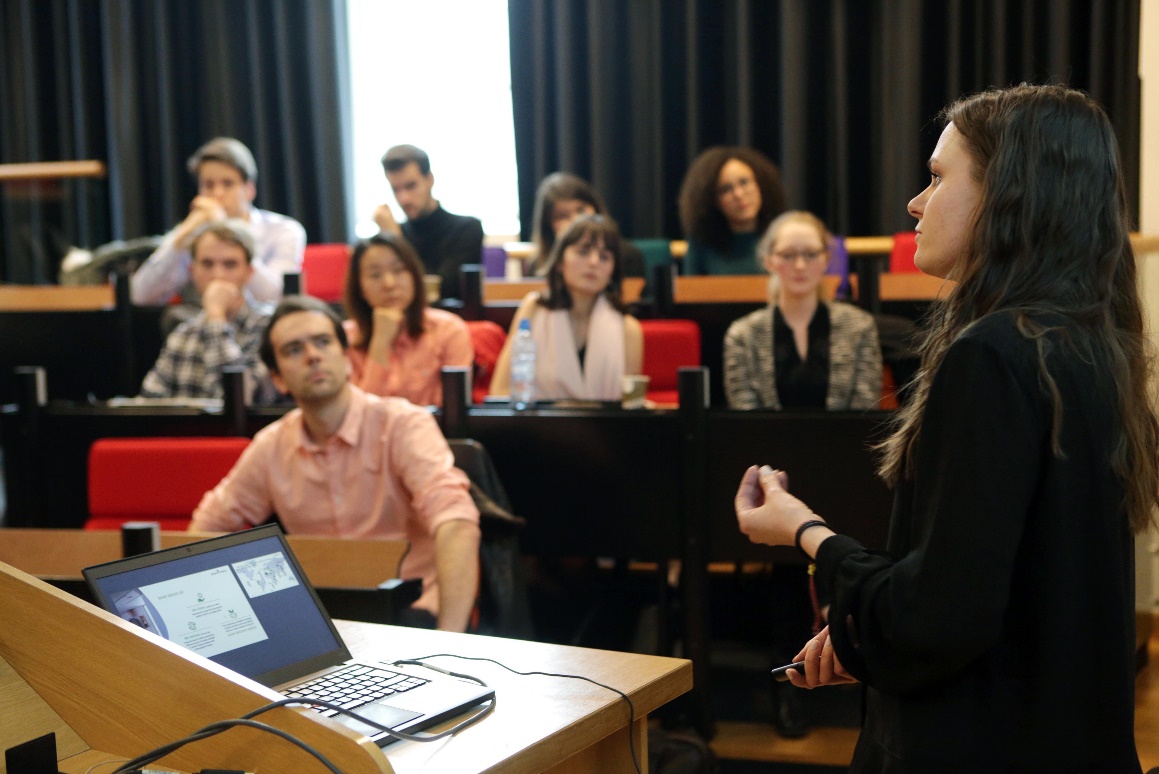 Teaching Approach
Problem Based Learning
Real company cases and financial problems
Blended learning: E-learning materials
Guest Lectures from practitioners
Community building and trips
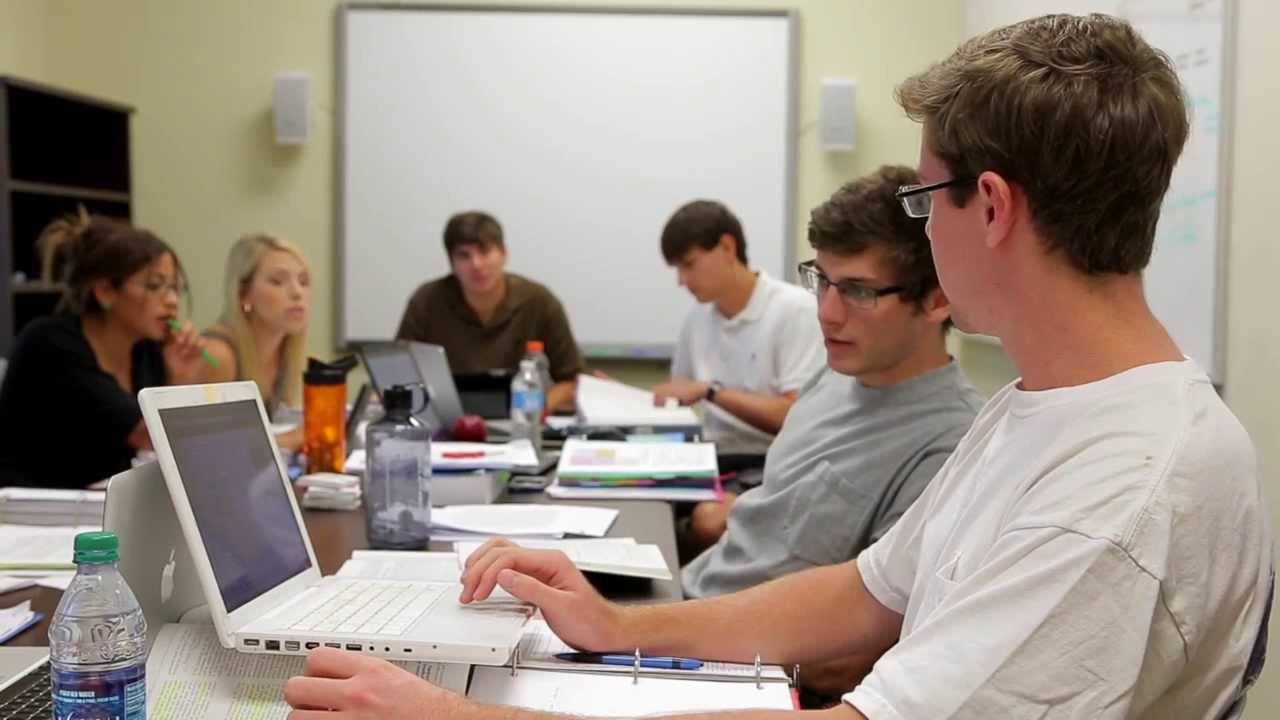 [Speaker Notes: Alex]
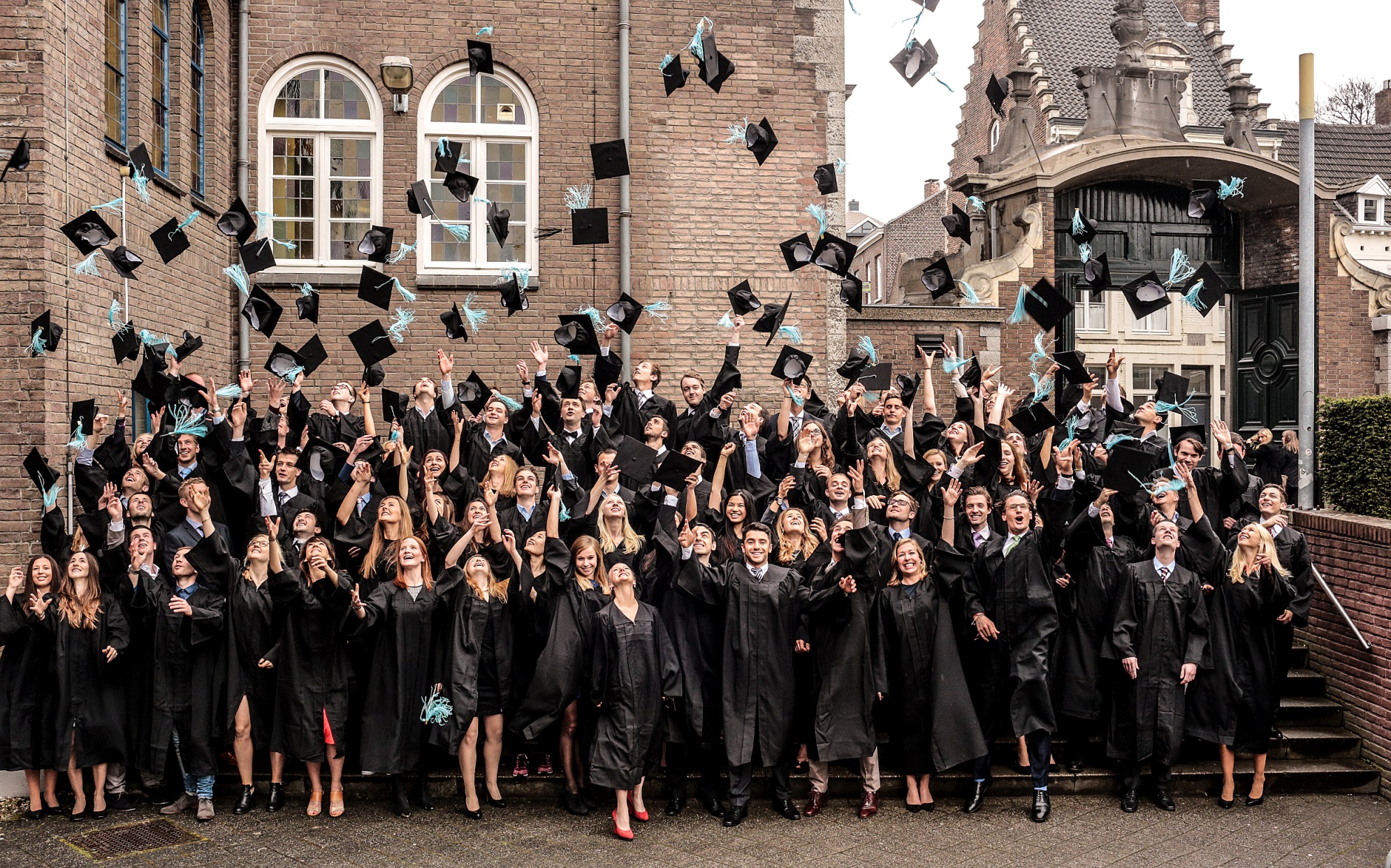 What does the future hold?
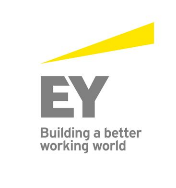 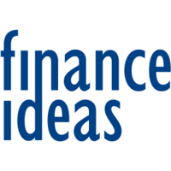 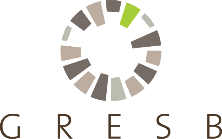 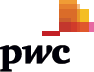 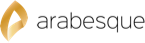 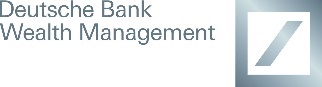 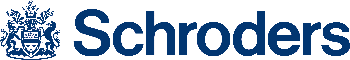 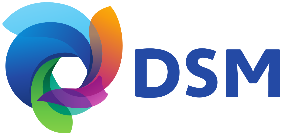 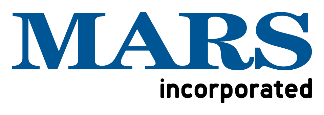 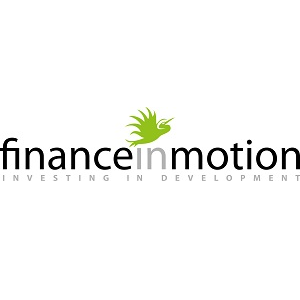 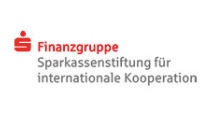 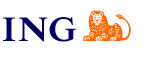 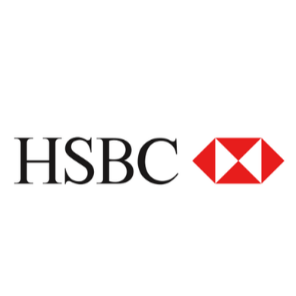 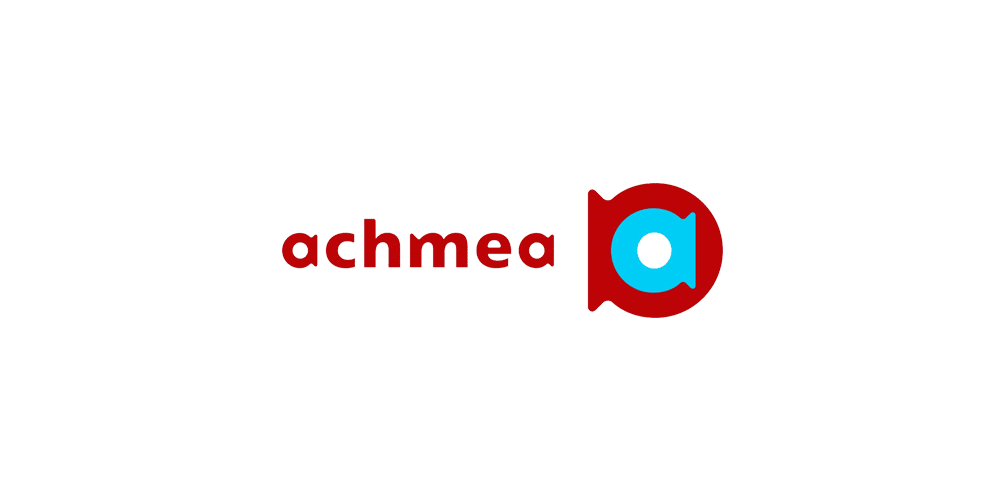 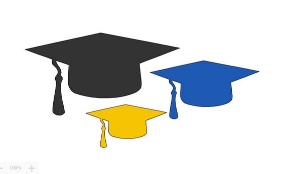 Questions?

Visit us at the information market in the Mensa